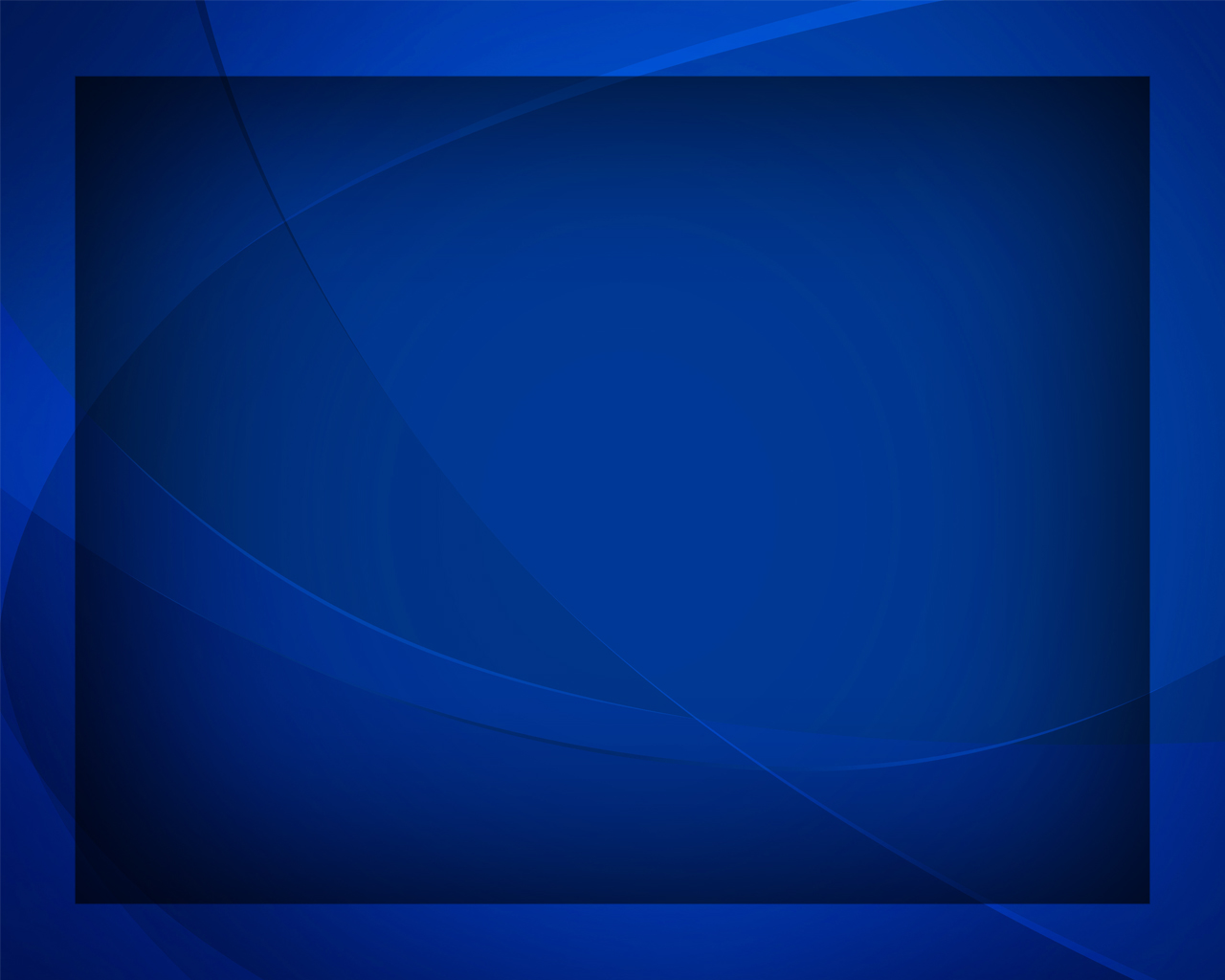 Мы бодрей 
по жизненной 
стезе пойдём
Гимны надежды №384
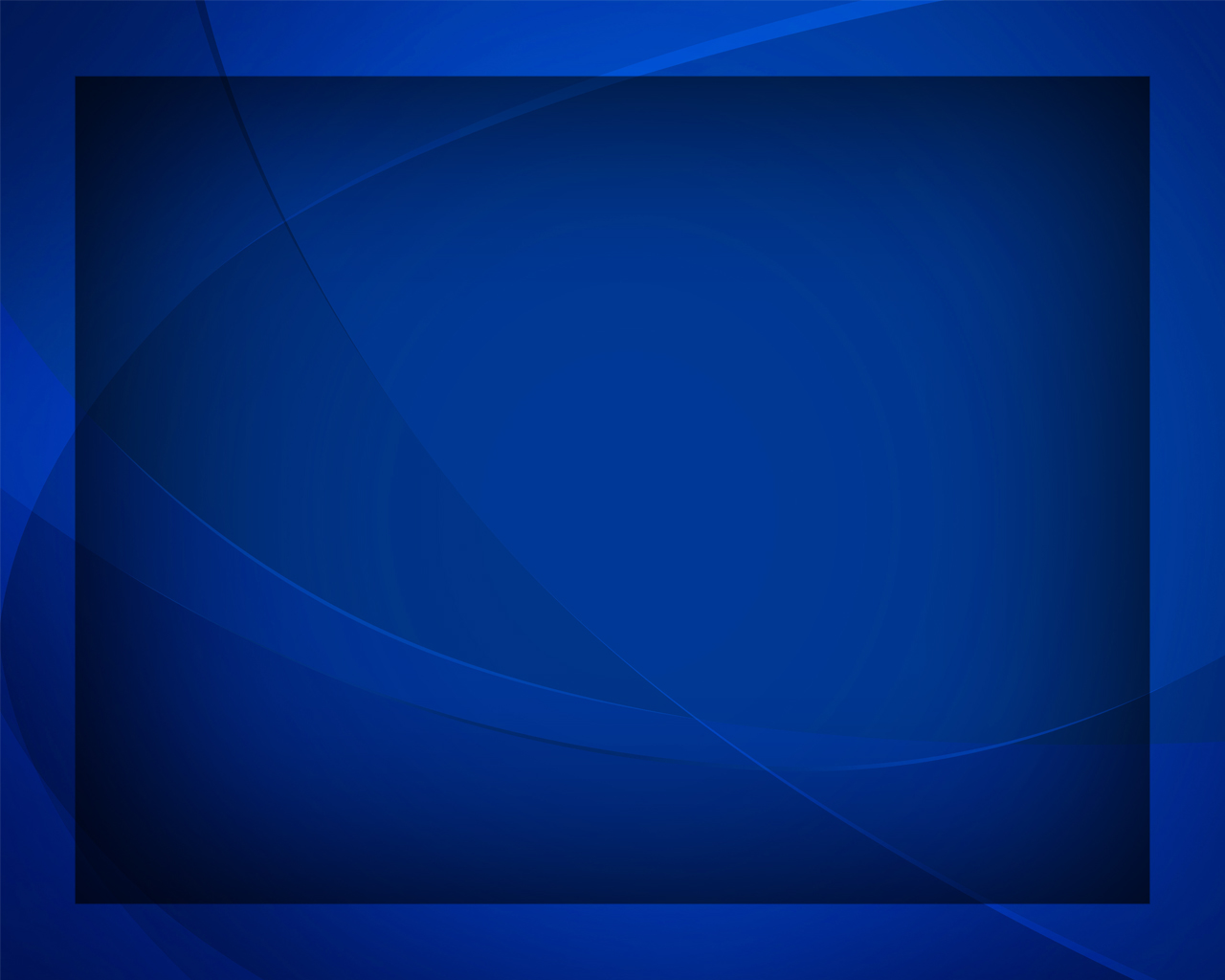 Мы бодрей 
по жизненной стезе пойдём, 
Если будем доверять Иисусу.
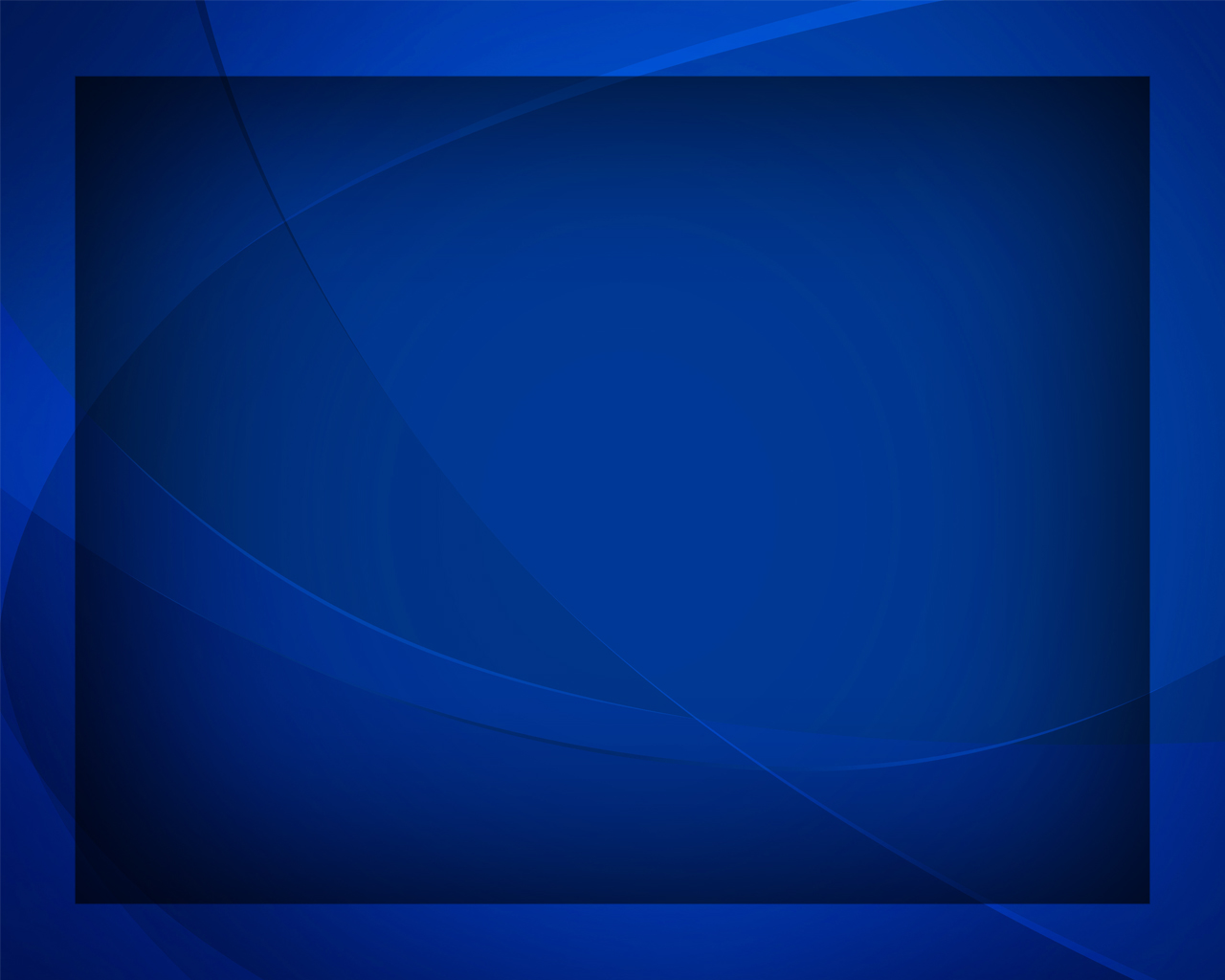 Силу Божью мы 
в работе обретём, 
Если будем доверять Иисусу.
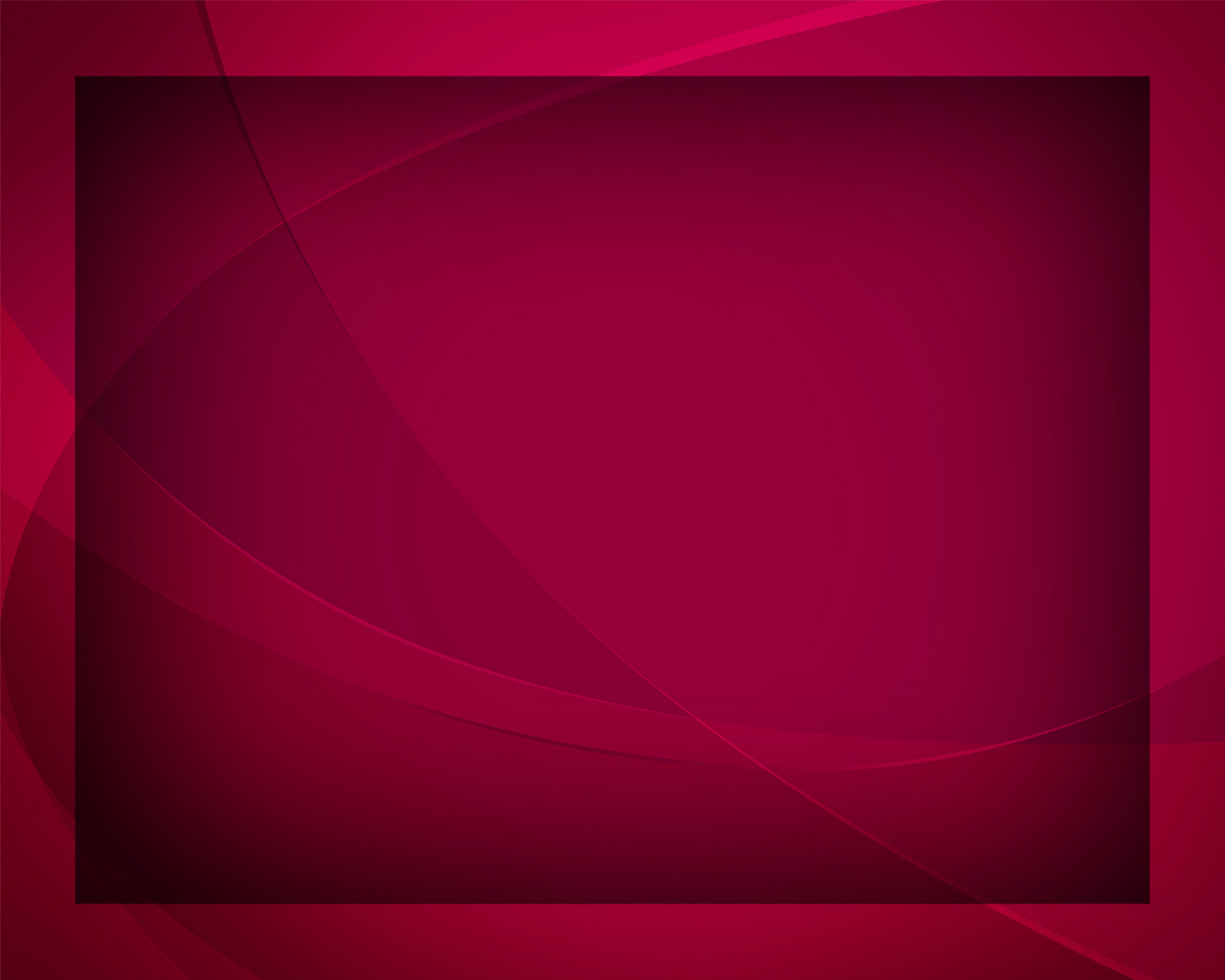 Станет светлым путь тогда, 
Радость будет навсегда,
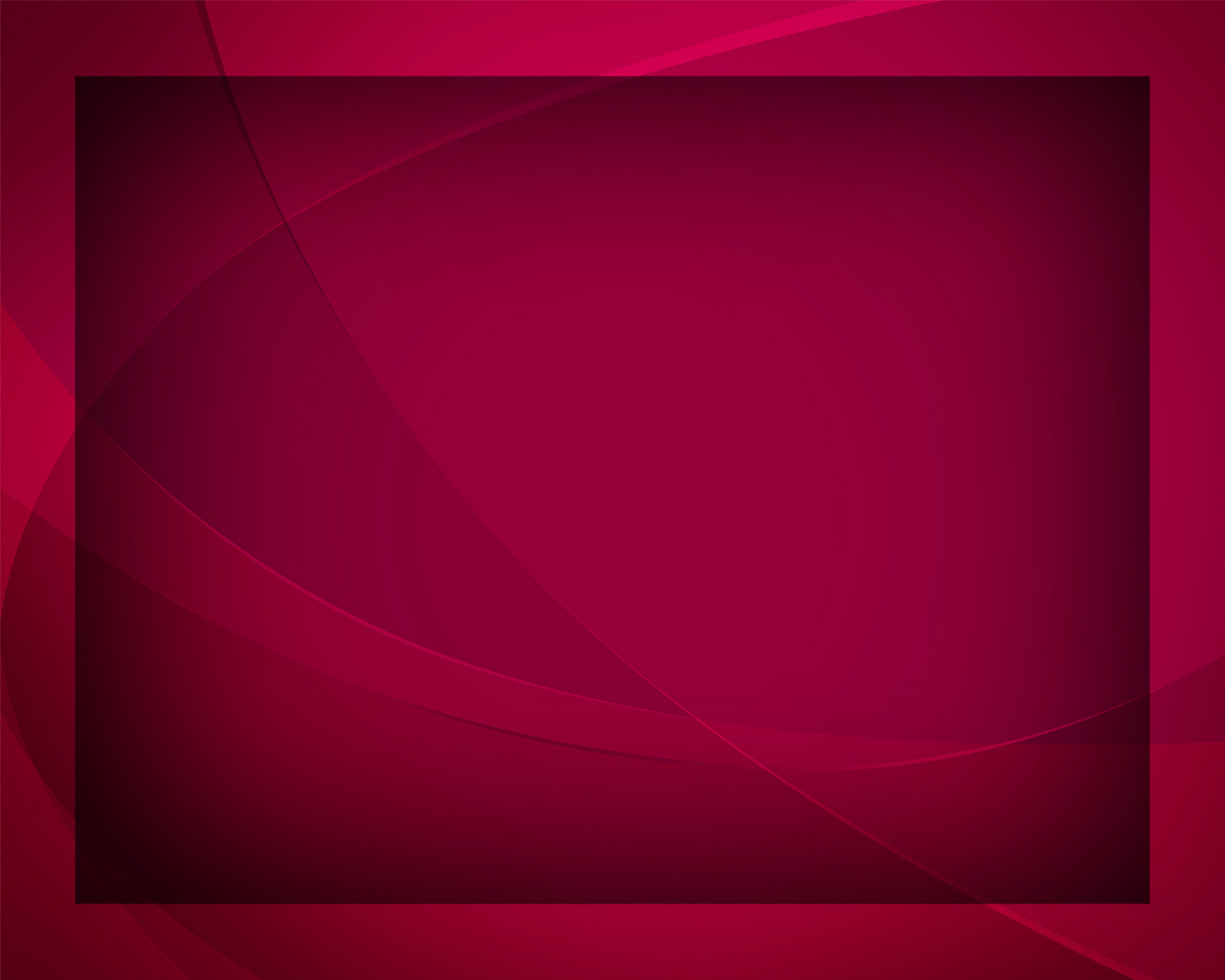 Не смутит враг никогда, 
Если будем доверять Иисусу.
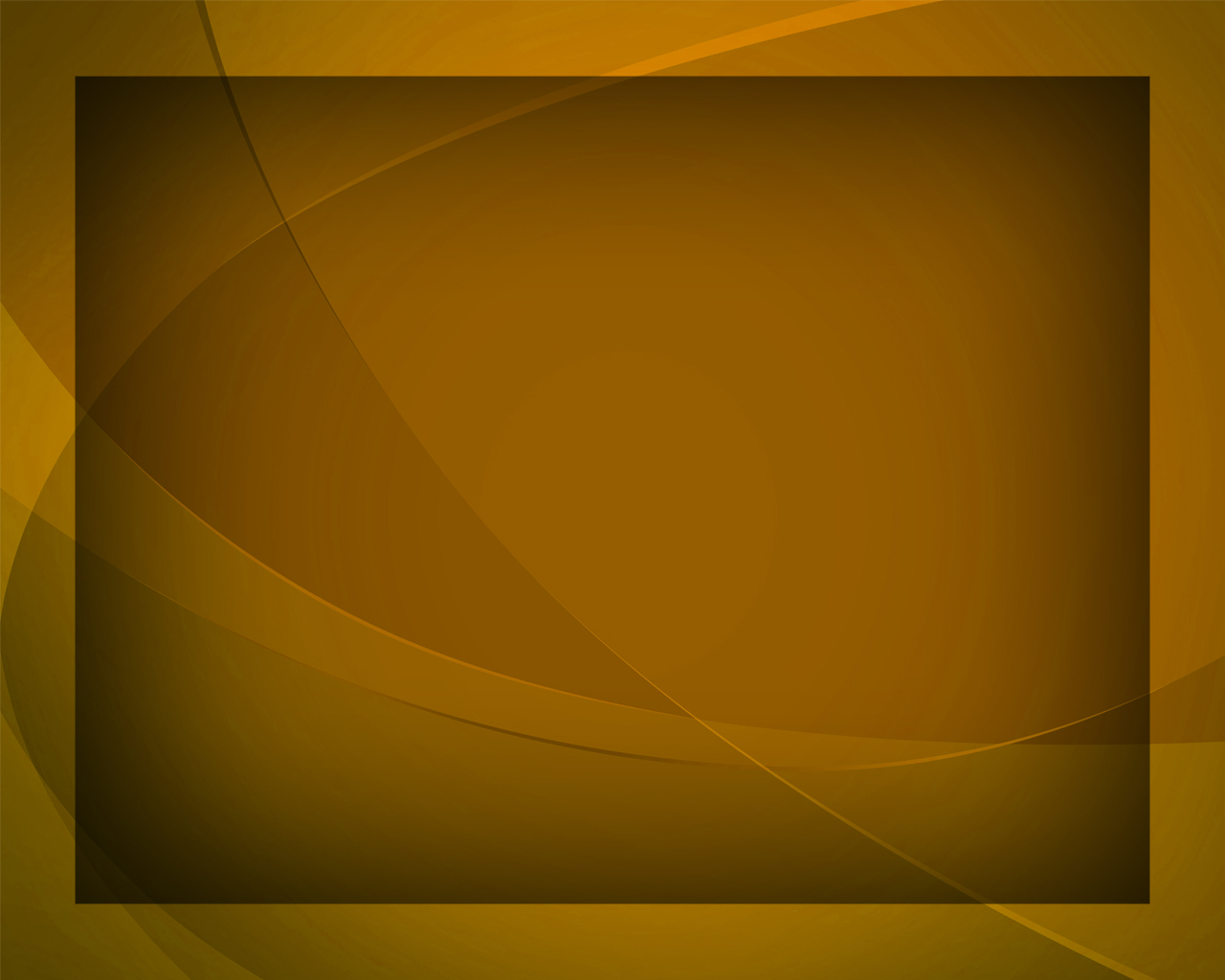 Обещанья Божьи станут нам ясней, 
Если будем доверять Иисусу.
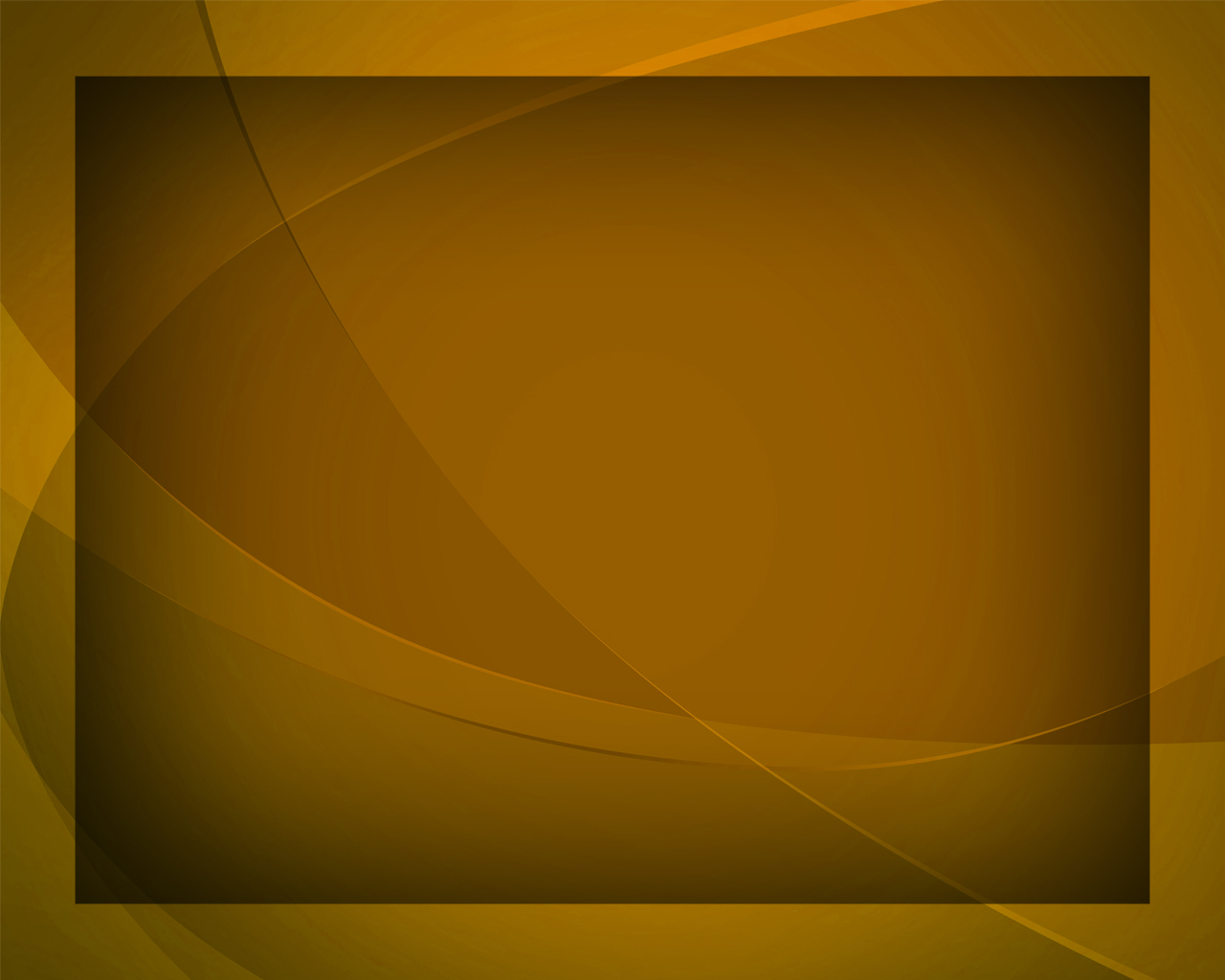 Ближнего научимся любить сильней, 
Если будем доверять Иисусу.
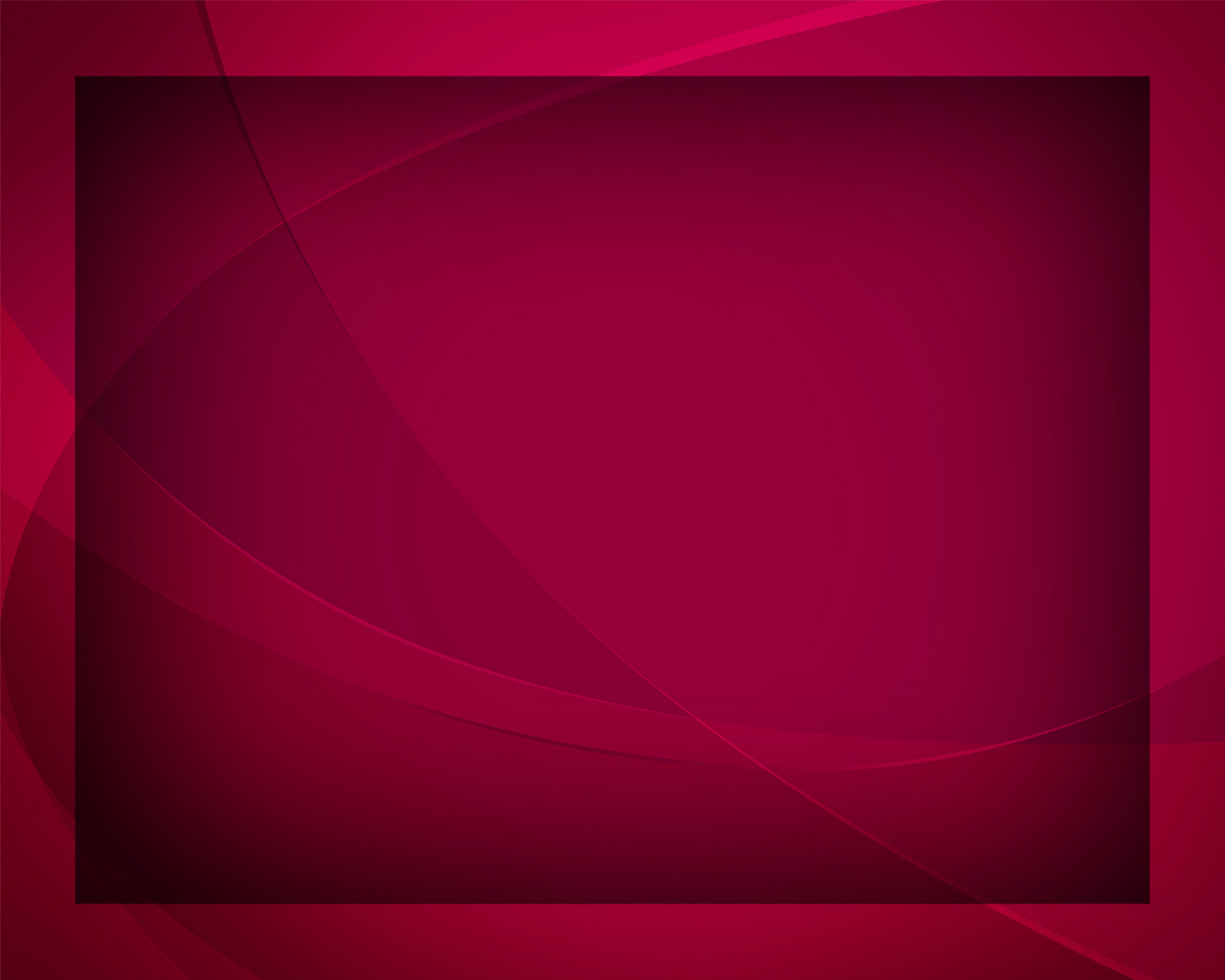 Станет светлым путь тогда, 
Радость будет навсегда,
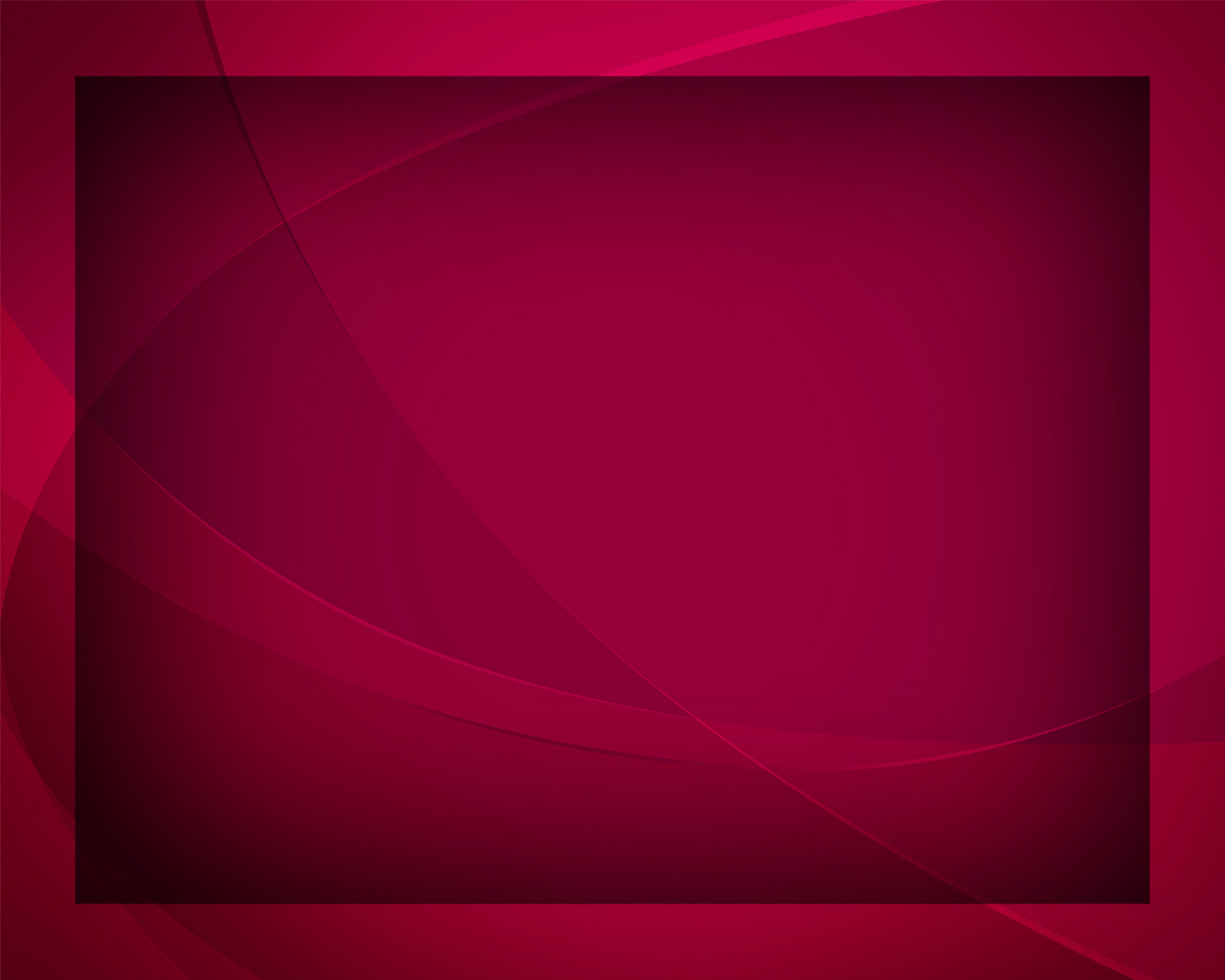 Не смутит враг никогда, 
Если будем доверять Иисусу.
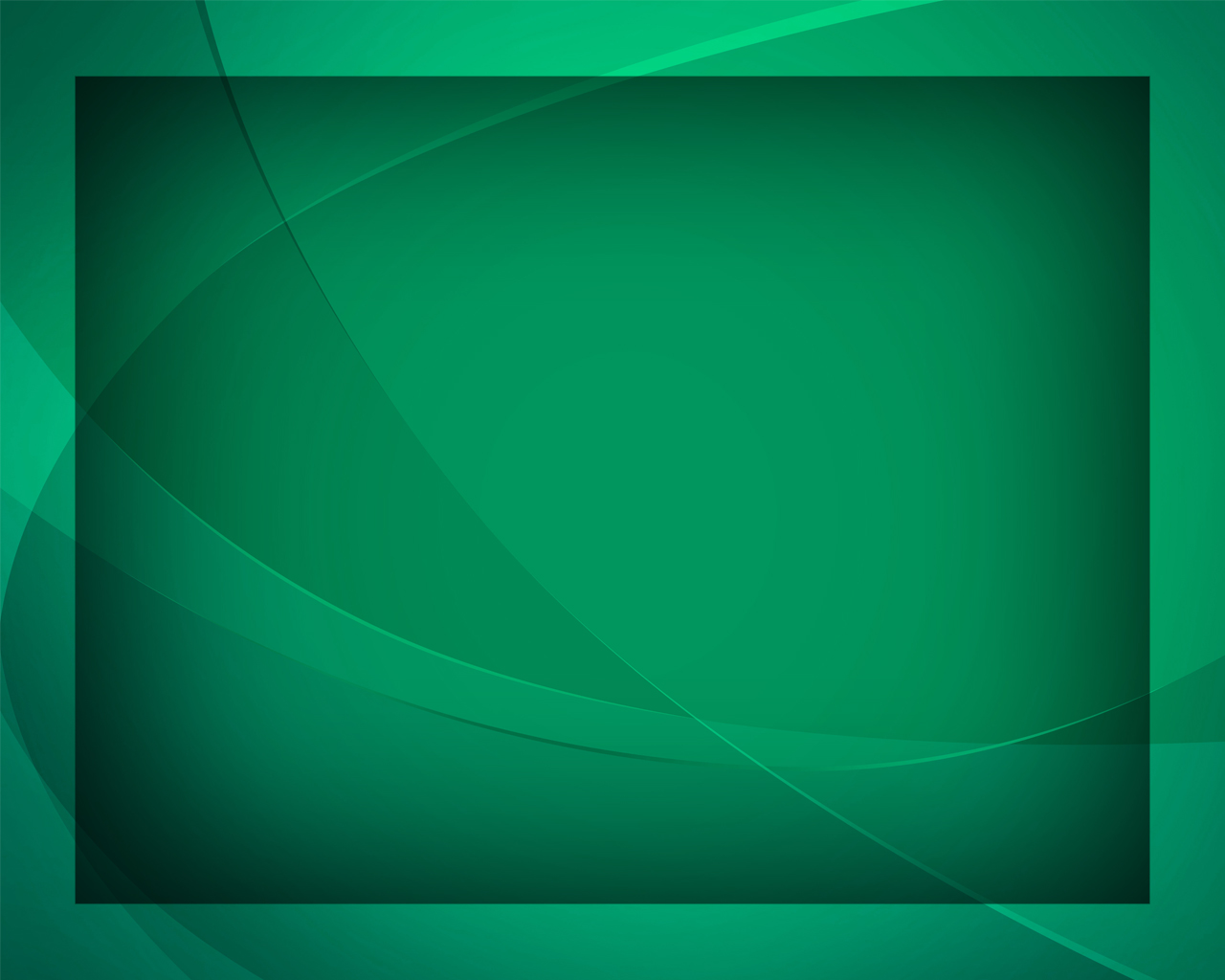 Волю Божью мы научимся творить, 
Если будем доверять Иисусу.
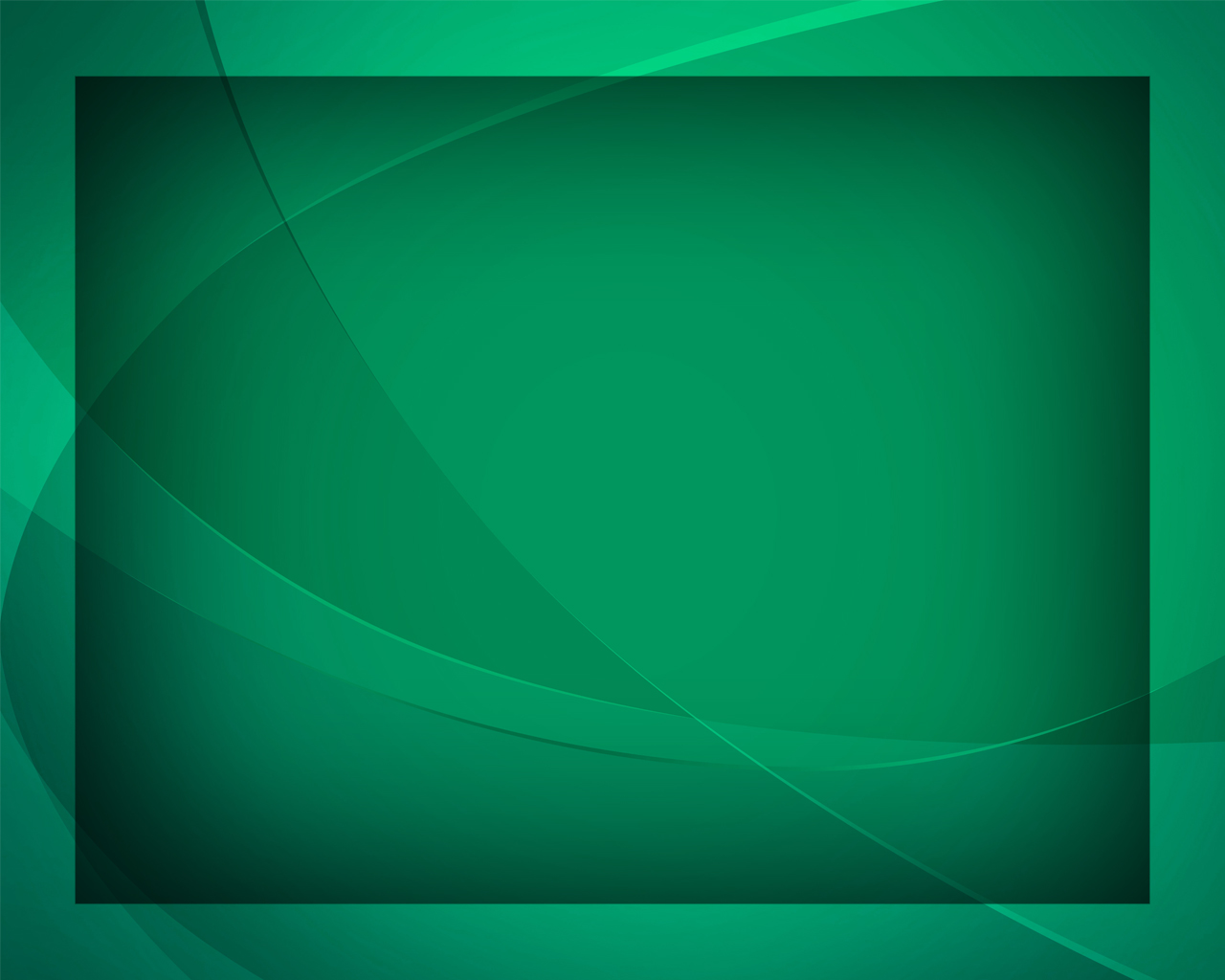 Взоры наши будем к небу возносить, 
Если будем доверять Иисусу.
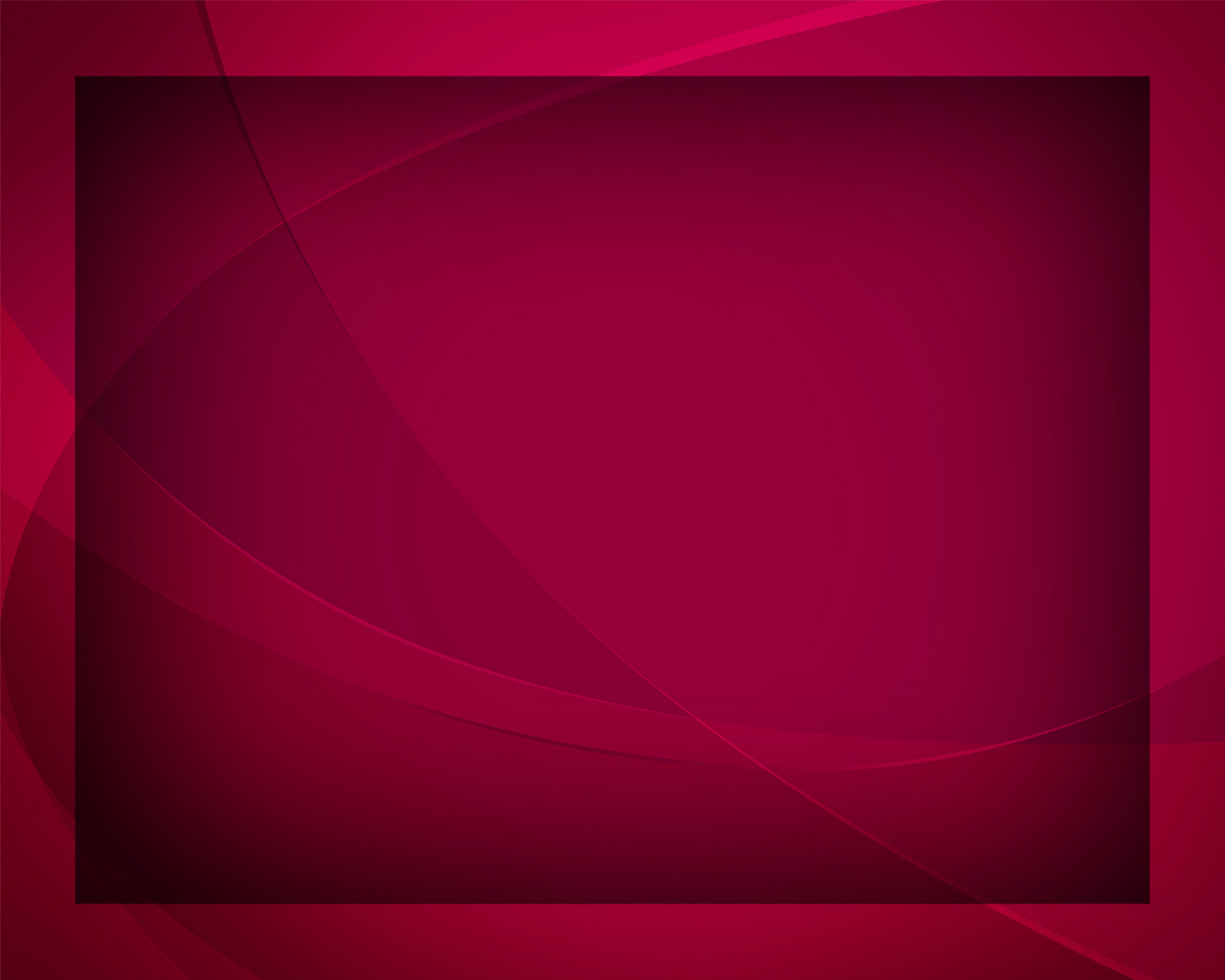 Станет светлым путь тогда, 
Радость будет навсегда,
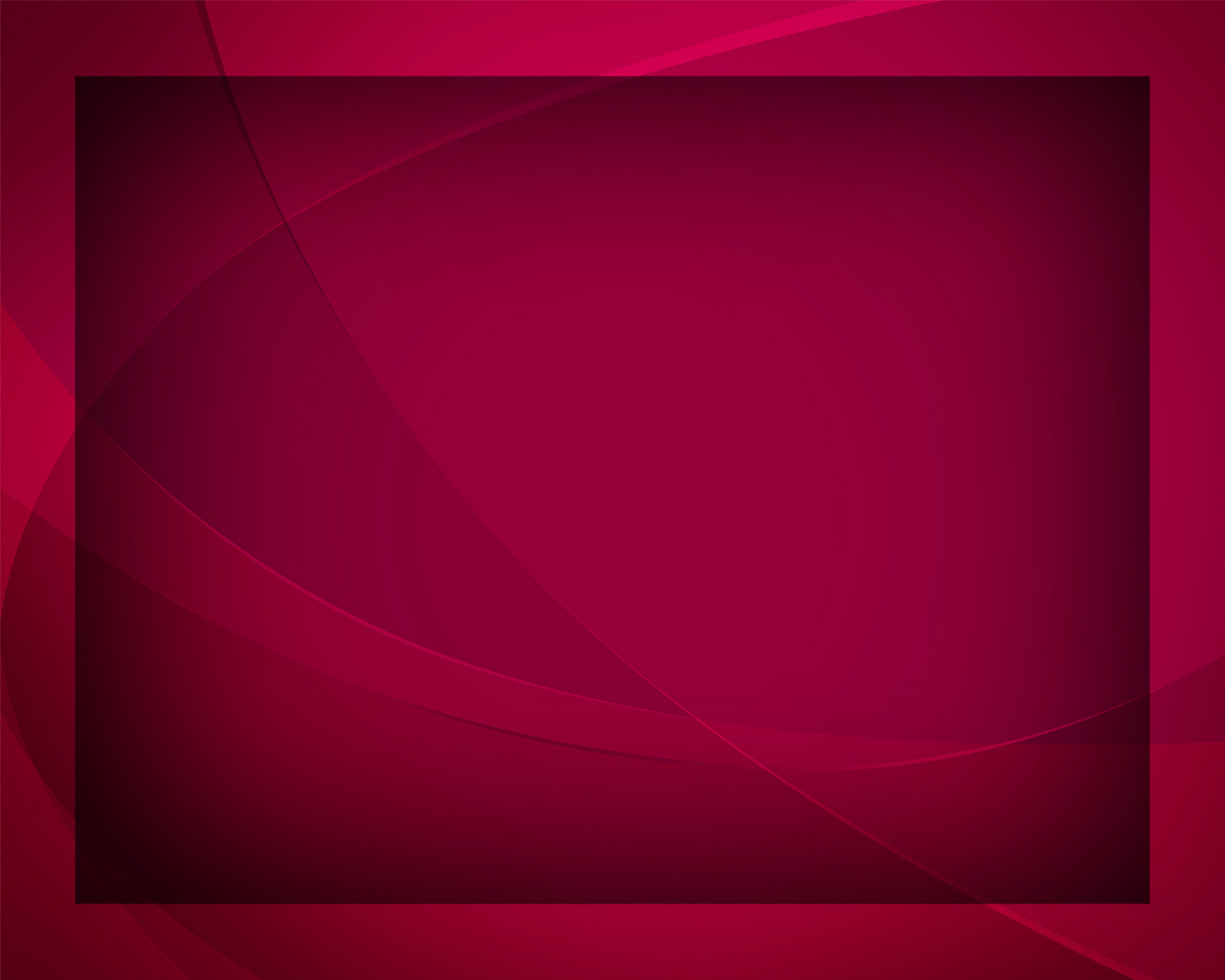 Не смутит враг никогда, 
Если будем доверять Иисусу.
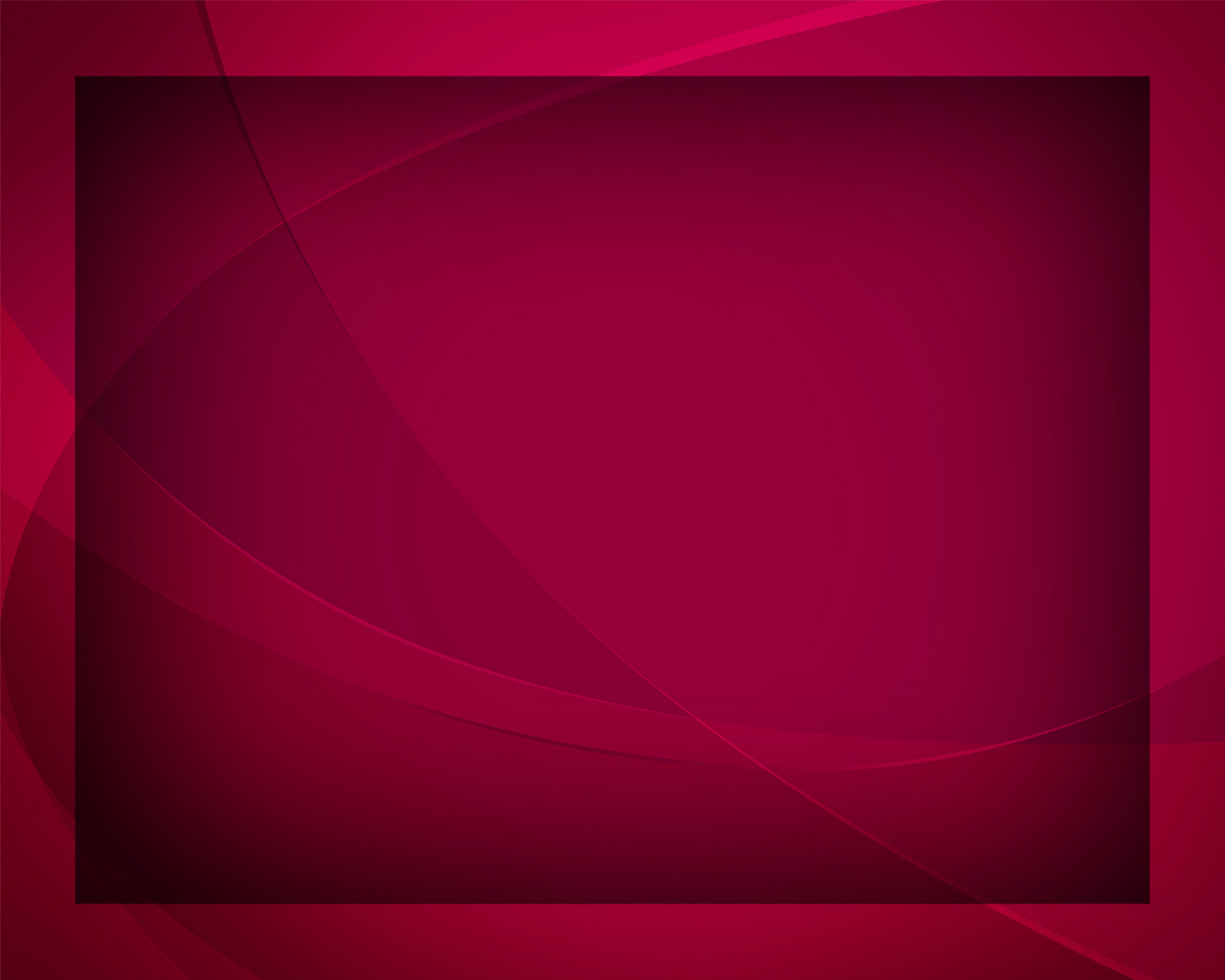